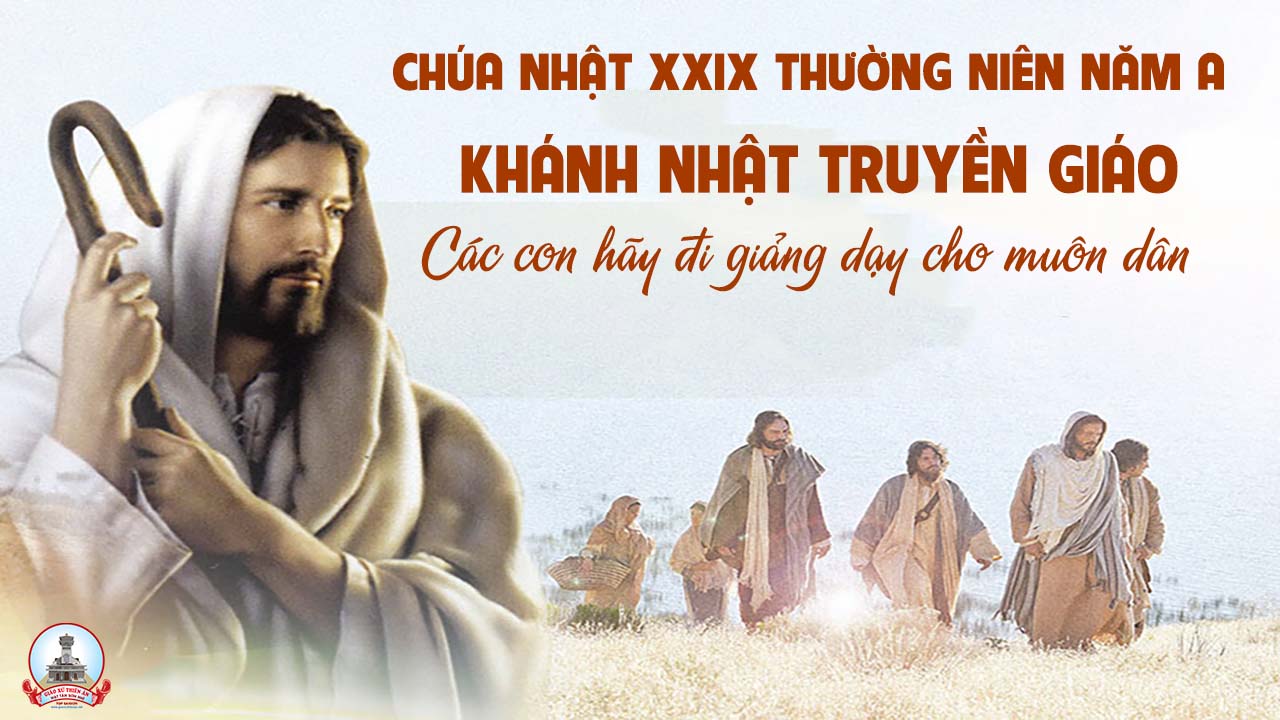 TẬP HÁT CỘNG ĐOÀN
Đk: Hãy đi rao giảng tin mừng khắp thế gian.
Tk1: Vạn quốc hỡi mừng chúc Chúa đi, ngàn dân ơi hãy tán dương Ngài.
Alleluia - Alleluia:
Các con hãy ra đi gảng dạy cho muôn dân, và đây Thầy ở cùng các con mọi ngày cho đến tận thế.
Alleluia …
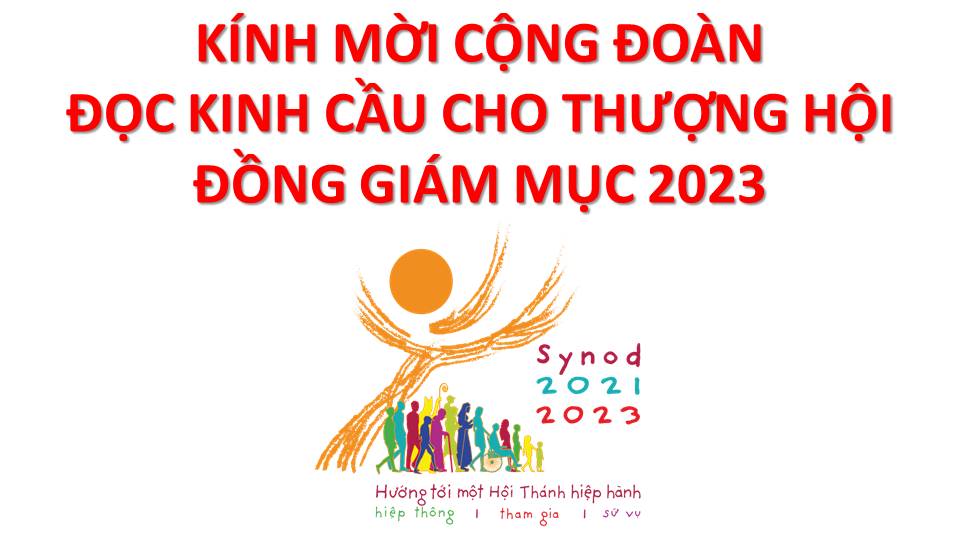 Lạy Chúa Thánh Thần là Ánh sáng Chân lý vẹn toàn,Chúa ban những ân huệ thích hợp cho từng thời đại, và dùng nhiều cách thế kỳ diệu để hướng dẫn Hội Thánh,
này chúng con đang chung lời cầu nguyện cho cácGiám mục, và những người tham dự Thượng Hội đồng Giám mục thế giới.
Xin Chúa làm nên cuộc Hiện Xuống mới trong đời sống HộiThánh, xin tuôn tràn trên các Mục tử ơn khôn ngoan và thông hiểu, gìn giữ các ngài luôn hiệp thông với nhau trong Chúa,
để các ngài cùng nhau tìm hiểu những điều đẹp ý Chúa, và hướng dẫn đoàn Dân Chúa thực thi những điều Chúa truyền dạy.
Các giáo phận Việt Nam chúng con, luôn muốn cùng chung nhịp bước với Hội Thánh hoàn vũ, xin cho chúng con biết đồng cảm với nỗi thao thức của các Mục tử trên toàn thế giới, ngày càng ý thức hơn về tình hiệp thông,
thái độ tham gia và lòng nhiệt thành trong sứ vụ của HộiThánh, Nhờ lời chuyển cầu của Đức Trinh Nữ Maria, Nữ Vương các Tông đồ và là Mẹ của Hội Thánh,
Chúng con dâng lời khẩn cầu lên Chúa, là đấng hoạt động mọi nơi mọi thời, trong sự hiệp thông với Chúa Cha và Chúa Con, luôn mãi mãi đến muôn đời. Amen.
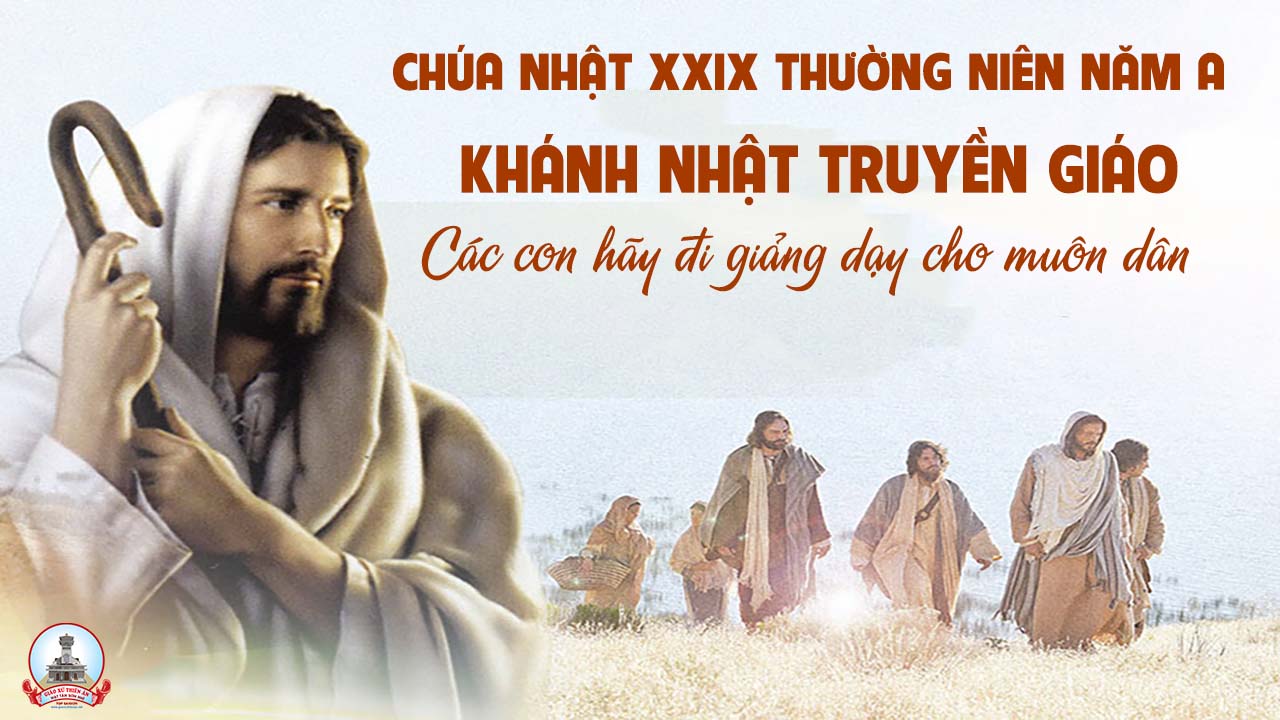 Ca Nhập LễĐẹp ThayLm. Mi Trầm
Đk: (Đẹp thay) Ôi đẹp thay những bước chân gieo mầm cứu rỗi. (Đẹp thay) Ôi đẹp thay những bước chân rảo khắp đường đời. (Ai gieo trong lệ sầu) Sẽ gặt trong vui sướng. (Ai gieo trong nước mắt) Sẽ về giữa tiếng cười.
**: Ôi đẹp thay những bước chân tiến vào giữa lòng thế giới, loan tình thương, tình thương Chúa Trời, loan niềm vui, niềm vui cứu đời, cho mọi người và mọi nơi.
Tk1: Ôi đồng lúa mênh mông phơi mình dưới nắng hồng lúa đã trổ bông dâng ngàn sức sống. Người đi trong nước mắt, và người về trong câu ca, tay ôm bó lúa lòng mừng bao la.
Đk: (Đẹp thay) Ôi đẹp thay những bước chân gieo mầm cứu rỗi. (Đẹp thay) Ôi đẹp thay những bước chân rảo khắp đường đời. (Ai gieo trong lệ sầu) Sẽ gặt trong vui sướng. (Ai gieo trong nước mắt) Sẽ về giữa tiếng cười.
**: Ôi đẹp thay những bước chân tiến vào giữa lòng thế giới, loan tình thương, tình thương Chúa Trời, loan niềm vui, niềm vui cứu đời, cho mọi người và mọi nơi.
Tk2: Bao người đã hy sinh say tình Chúa quên mình lý tưởng thần linh muôn đời tôn kính. Người đi trong nước mắt, và người về trong câu ca tay ôm bó lúa lòng mừng bao la.
Đk: (Đẹp thay) Ôi đẹp thay những bước chân gieo mầm cứu rỗi. (Đẹp thay) Ôi đẹp thay những bước chân rảo khắp đường đời. (Ai gieo trong lệ sầu) Sẽ gặt trong vui sướng. (Ai gieo trong nước mắt) Sẽ về giữa tiếng cười.
**: Ôi đẹp thay những bước chân tiến vào giữa lòng thế giới, loan tình thương, tình thương Chúa Trời, loan niềm vui, niềm vui cứu đời, cho mọi người và mọi nơi.
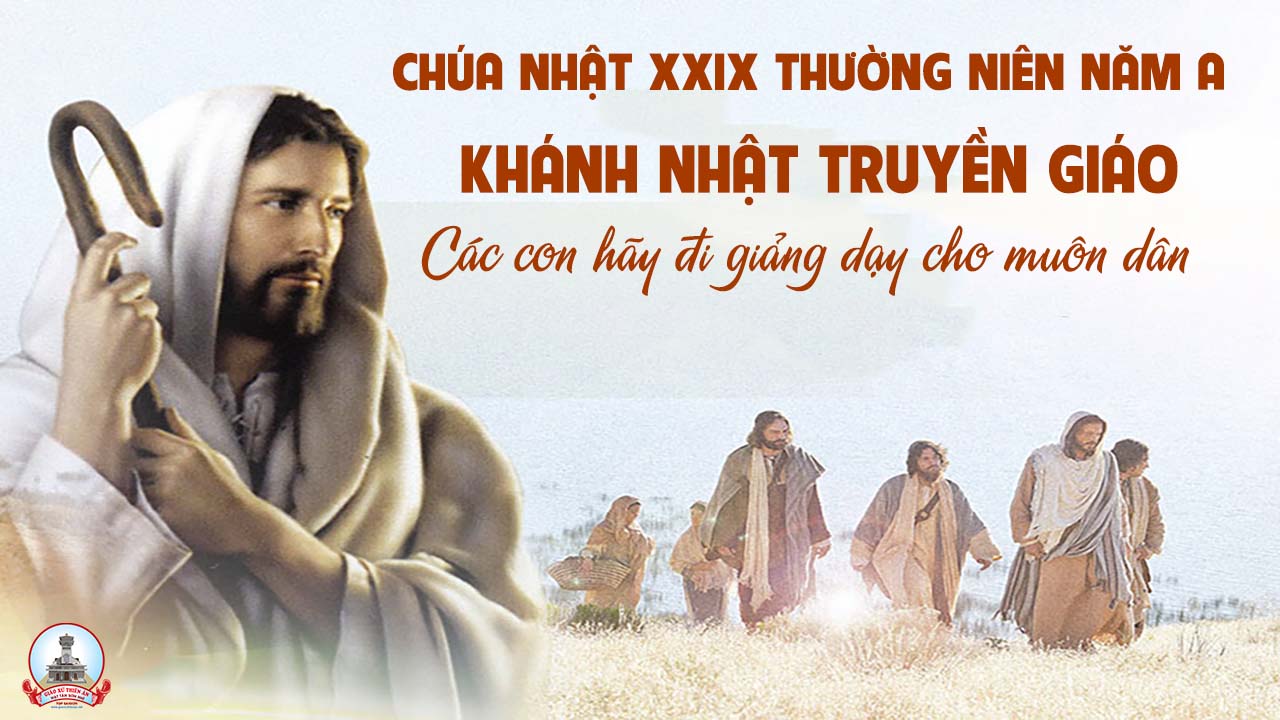 KINH VINH DANH
Ca Lên Đi 2
KINH VINH DANH
Chủ tế: Vinh danh Thiên Chúa trên các tầng trời. Và bình an dưới thế, bình an dưới thế cho người thiện tâm.
Chúng con ca ngợi Chúa. Chúng con chúc tụng Chúa. Chúng con thờ lạy Chúa. Chúng con tôn vinh Chúa. Chúng con cảm tạ Chúa vì vinh quang cao cả Chúa.
Lạy Chúa là Thiên Chúa, là Vua trên trời, là Chúa Cha toàn năng. Lạy Con Một Thiên Chúa, Chúa Giê-su Ki-tô.
Lạy Chúa là Thiên Chúa, là Chiên Thiên Chúa, là Con Đức Chúa Cha. Chúa xoá tội trần gian, xin thương, xin thương, xin thương xót chúng con.
Chúa xoá tội trần gian, Xin nhận lời chúng con cầu khẩn. Chúa ngự bên hữu Đức Chúa Cha, xin thương, xin thương, xin thương xót chúng con.
Vì lạy Chúa Giê-su Ki-tô, chỉ có Chúa là Đấng Thánh, chỉ có Chúa là Chúa, chỉ có Chúa là Đấng Tối Cao, cùng Đức Chúa Thánh Thần trong vinh quang Đức Chúa Cha. A-men. A-men.
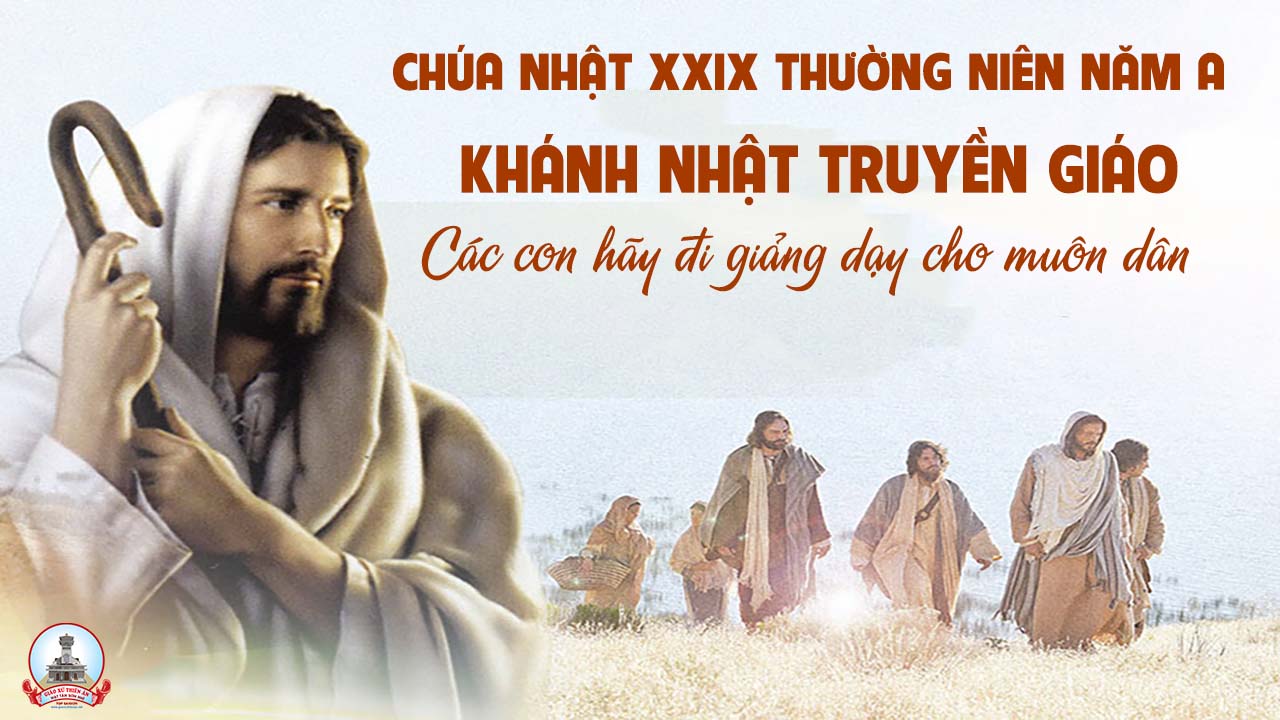 KINH VINH DANH
Chủ tế: Vinh danh Thiên Chúa trên các tầng trời.A+B: Và bình an dưới thế cho người thiện tâm.
A: Chúng con ca ngợi Chúa.
B: Chúng con chúc tụng Chúa. A: Chúng con thờ lạy Chúa. 
B: Chúng con tôn vinh Chúa.
A: Chúng con cảm tạ Chúa vì vinh quang cao cả Chúa.
B: Lạy Chúa là Thiên Chúa, là Vua trên trời, là Chúa Cha toàn năng.
A: Lạy con một Thiên Chúa,            Chúa Giêsu Kitô.
B: Lạy Chúa là Thiên Chúa, là Chiên Thiên Chúa là Con Đức Chúa Cha.
A: Chúa xóa tội trần gian, xin thương xót chúng con.
B: Chúa xóa tội trần gian, xin nhậm lời chúng con cầu khẩn.
A: Chúa ngự bên hữu Đức Chúa Cha, xin thương xót chúng con.
B: Vì lạy Chúa Giêsu Kitô, chỉ có Chúa là Đấng Thánh.
Chỉ có Chúa là Chúa, chỉ có Chúa là đấng tối cao.
A+B: Cùng Đức Chúa Thánh Thần trong vinh quang Đức Chúa Cha. 
Amen.
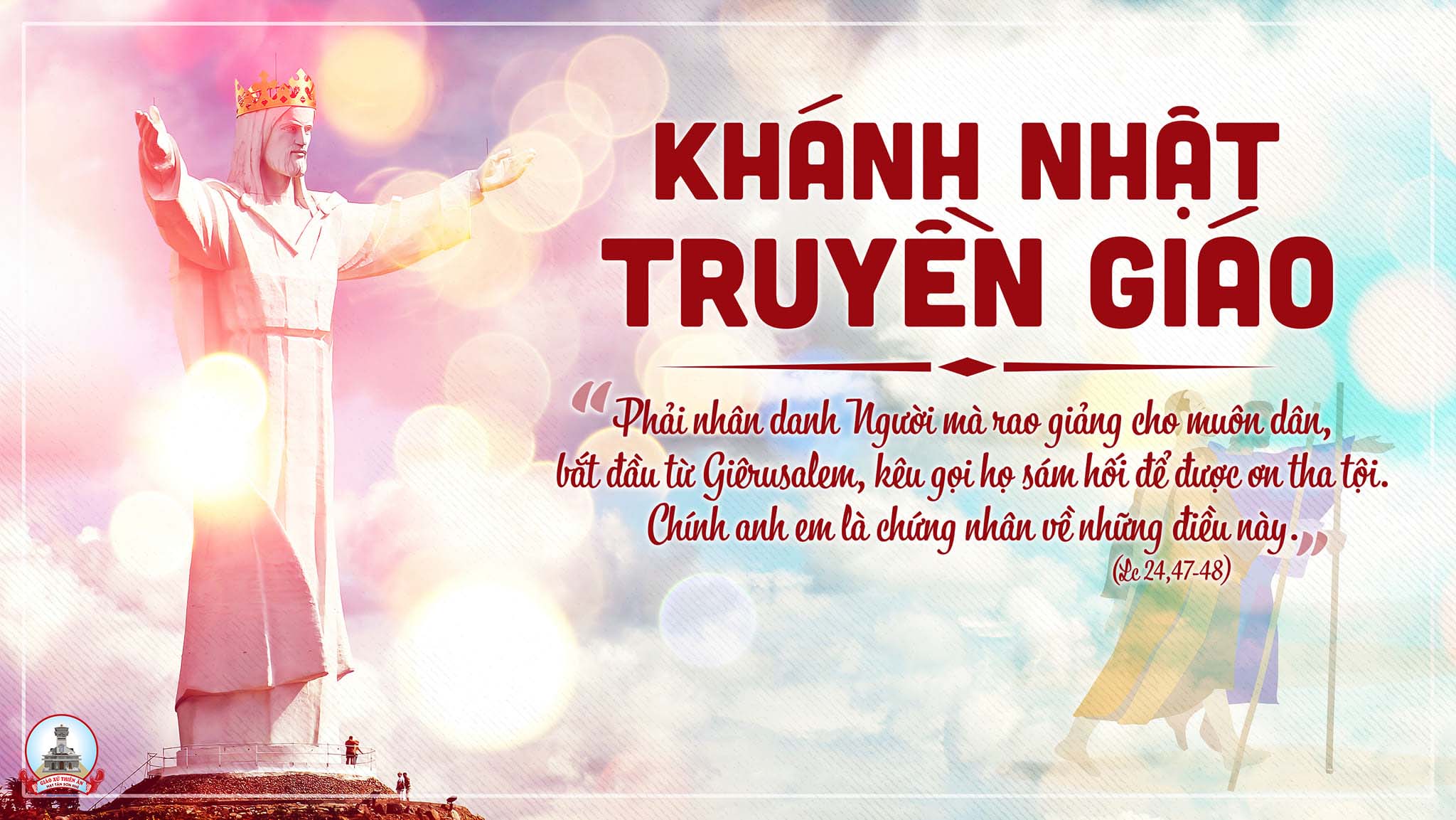 Thánh Vịnh 116Chúa Nhật XXIX Thường Niên Năm AKhánh Nhật Truyền GiáoLm. Kim Long02 Câu
Đk: Hãy đi rao giảng tin mừng khắp thế gian.
Tk1: Vạn quốc hỡi mừng chúc Chúa đi, ngàn dân ơi hãy tán dương Ngài.
Đk: Hãy đi rao giảng tin mừng khắp thế gian.
Tk2: Vì tình Chúa mạnh mẽ thiết tha, lòng trung tín bền vững muôn đời.
Đk: Hãy đi rao giảng tin mừng khắp thế gian.
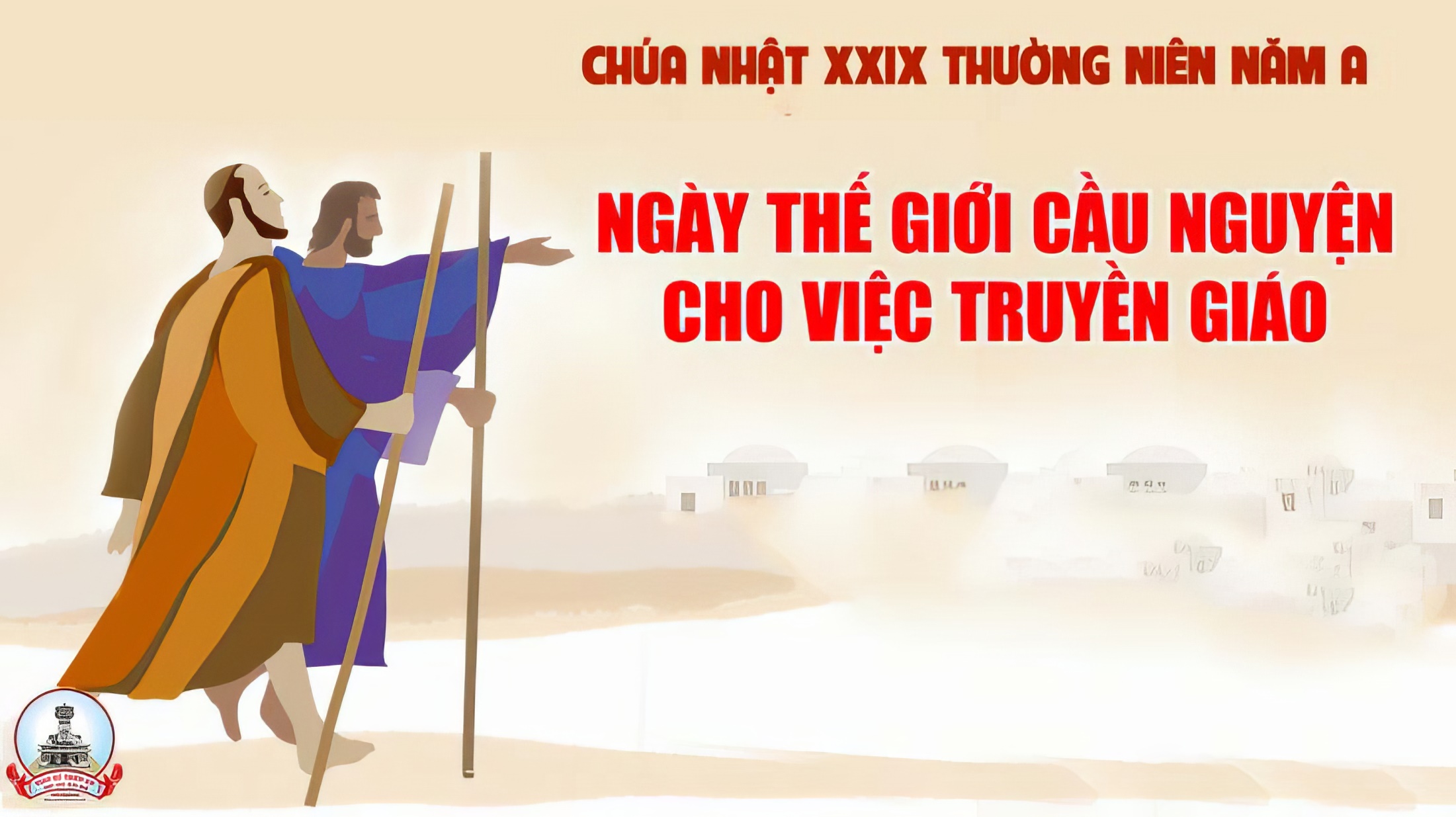 Alleluia - Alleluia:
Các con hãy ra đi gảng dạy cho muôn dân, và đây Thầy ở cùng các con mọi ngày cho đến tận thế.
Alleluia …
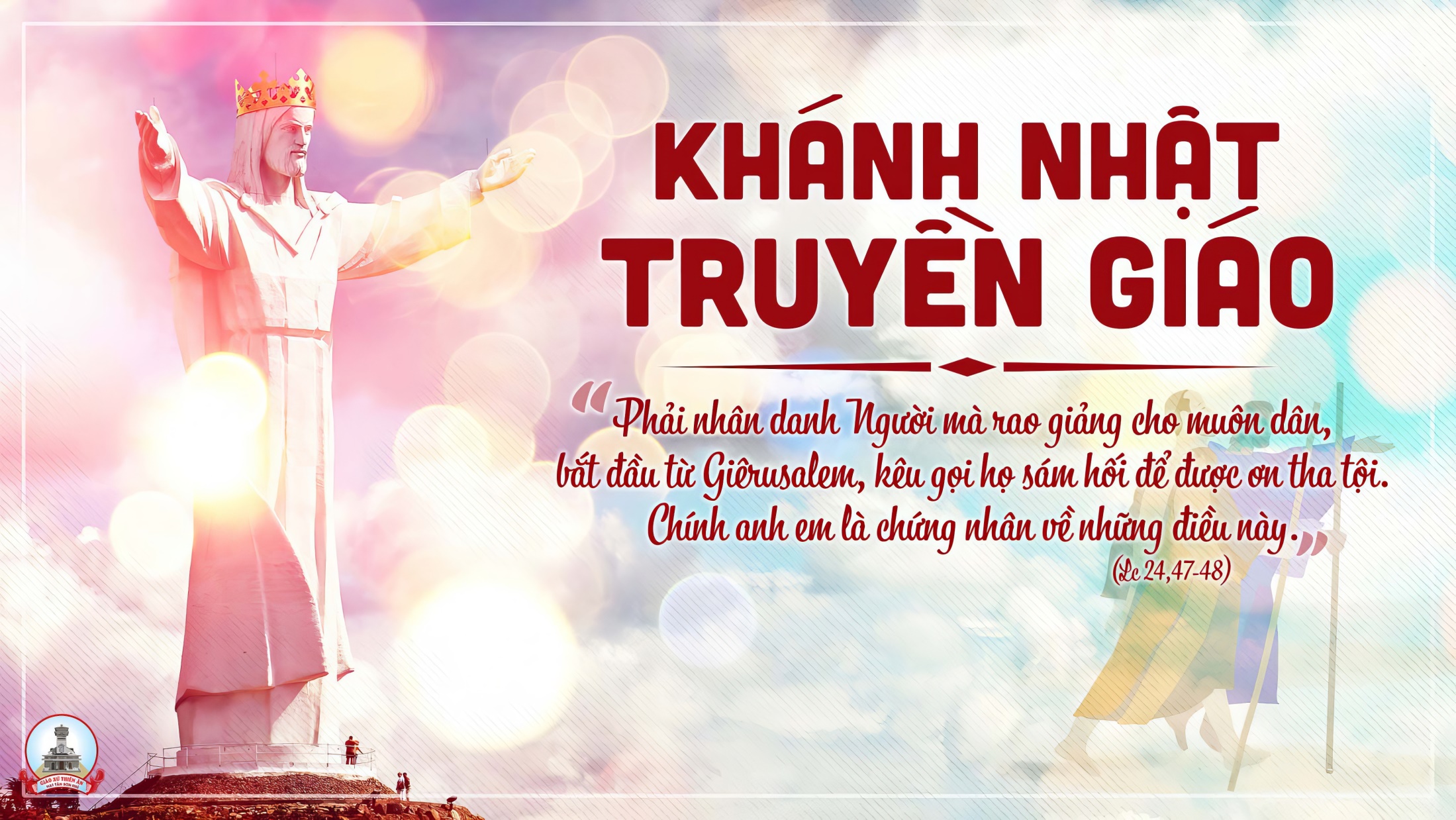 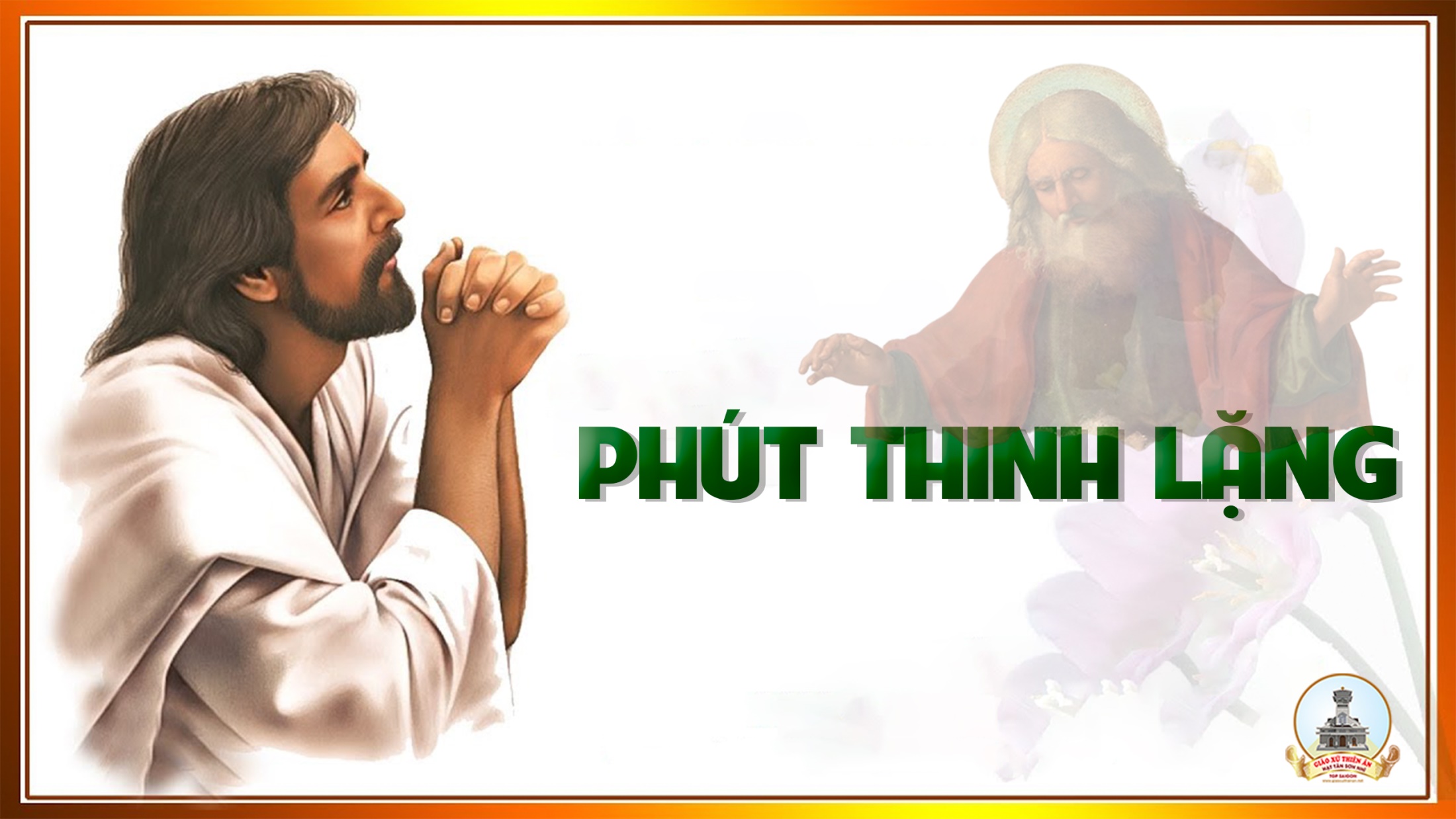 KINH TIN KÍNH
Tôi tin kính một Thiên Chúa là Cha toàn năng, Đấng tạo thành trời đất, muôn vật hữu hình và vô hình.
Tôi tin kính một Chúa Giêsu Kitô, Con Một Thiên Chúa, Sinh bởi Đức Chúa Cha từ trước muôn đời.
Người là Thiên Chúa bởi Thiên Chúa, Ánh Sáng bởi Ánh Sáng, Thiên Chúa thật bởi Thiên Chúa thật,
được sinh ra mà không phải được tạo thành, đồng bản thể với Đức Chúa Cha: nhờ Người mà muôn vật được tạo thành.
Vì loài người chúng ta và để cứu độ chúng ta, Người đã từ trời xuống thế.
Bởi phép Đức Chúa Thánh Thần, Người đã nhập thể trong lòng Trinh Nữ Maria, và đã làm người.
Người chịu đóng đinh vào thập giá vì chúng ta, thời quan Phongxiô Philatô; Người chịu khổ hình và mai táng, ngày thứ ba Người sống lại như lời Thánh Kinh.
Người lên trời, ngự bên hữu Đức Chúa Cha, và Người sẽ lại đến trong vinh quang để phán xét kẻ sống và kẻ chết, Nước Người sẽ không bao giờ cùng.
Tôi tin kính Đức Chúa Thánh Thần là Thiên Chúa và là Đấng ban sự sống, Người bởi Đức Chúa Cha và Đức Chúa Con mà ra,
Người được phụng thờ và tôn vinh cùng với Đức Chúa Cha và Đức Chúa Con: Người đã dùng các tiên tri mà phán dạy.
Tôi tin Hội Thánh duy nhất thánh thiện công giáo và tông truyền.
Tôi tuyên xưng có một Phép Rửa để tha tội. Tôi trông đợi kẻ chết sống lại và sự sống đời sau. Amen.
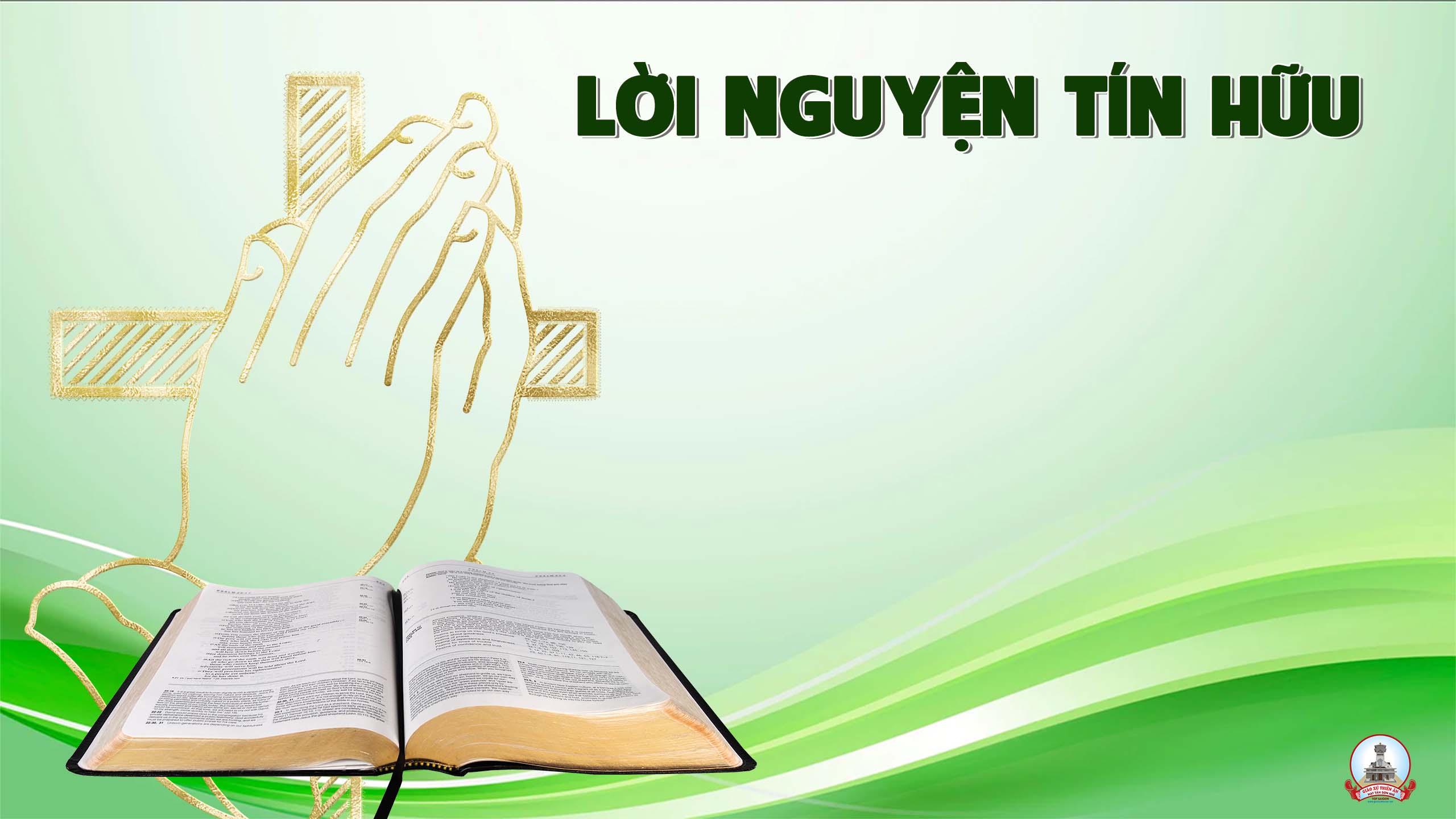 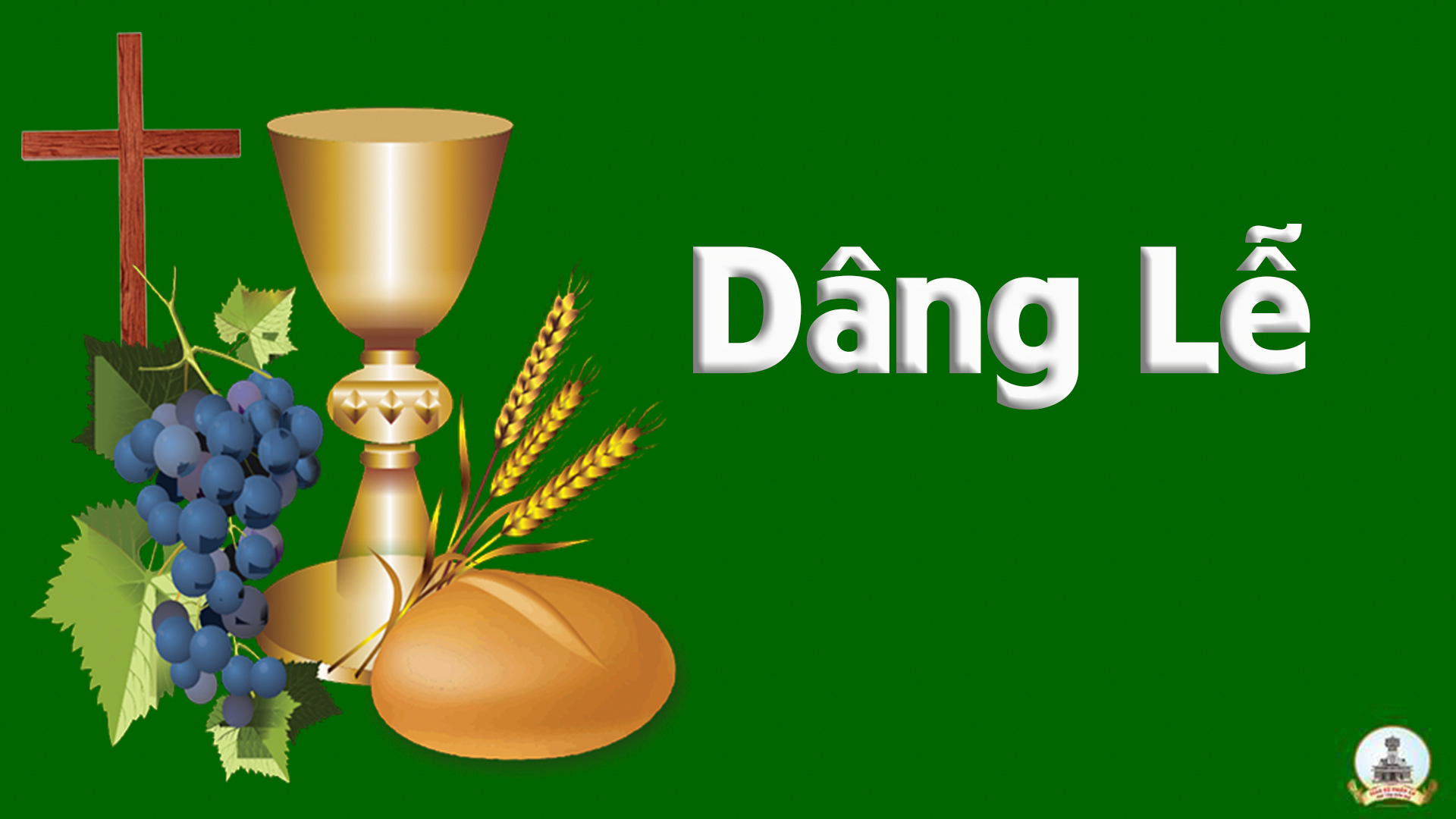 Dâng Hồn Xác
Hùng Lân
Đk: Con kính dâng Cha cùng bánh và rượu nho. Hồn con đây với xác con đây, đền vì bao tội lỗi xưa nay. Con dám trông mong thành áng trầm thơm tho. Bay tới trước dung nhan thánh Người, cám mến Cha lành tự tình khúc nôi.
Tk1: Con ước ao kết hợp cùng Chúa Giê-su như giọt nước trong rượu nho: Khăng khít nên một với Người, sống trong Người, trong nguồn ơn Chúa xuống cho.
Đk: Con kính dâng Cha cùng bánh và rượu nho. Hồn con đây với xác con đây, đền vì bao tội lỗi xưa nay. Con dám trông mong thành áng trầm thơm tho. Bay tới trước dung nhan thánh Người, cám mến Cha lành tự tình khúc nôi.
Tk2: Con dám xin Chúa rửa hồn xác chúng con cho sạch vết bao tội nhơ: Thương giúp qua đời hiểm nghèo, tới Thiên Đường, rũ sạch hết các mối lo.
Đk: Con kính dâng Cha cùng bánh và rượu nho. Hồn con đây với xác con đây, đền vì bao tội lỗi xưa nay. Con dám trông mong thành áng trầm thơm tho. Bay tới trước dung nhan thánh Người, cám mến Cha lành tự tình khúc nôi.
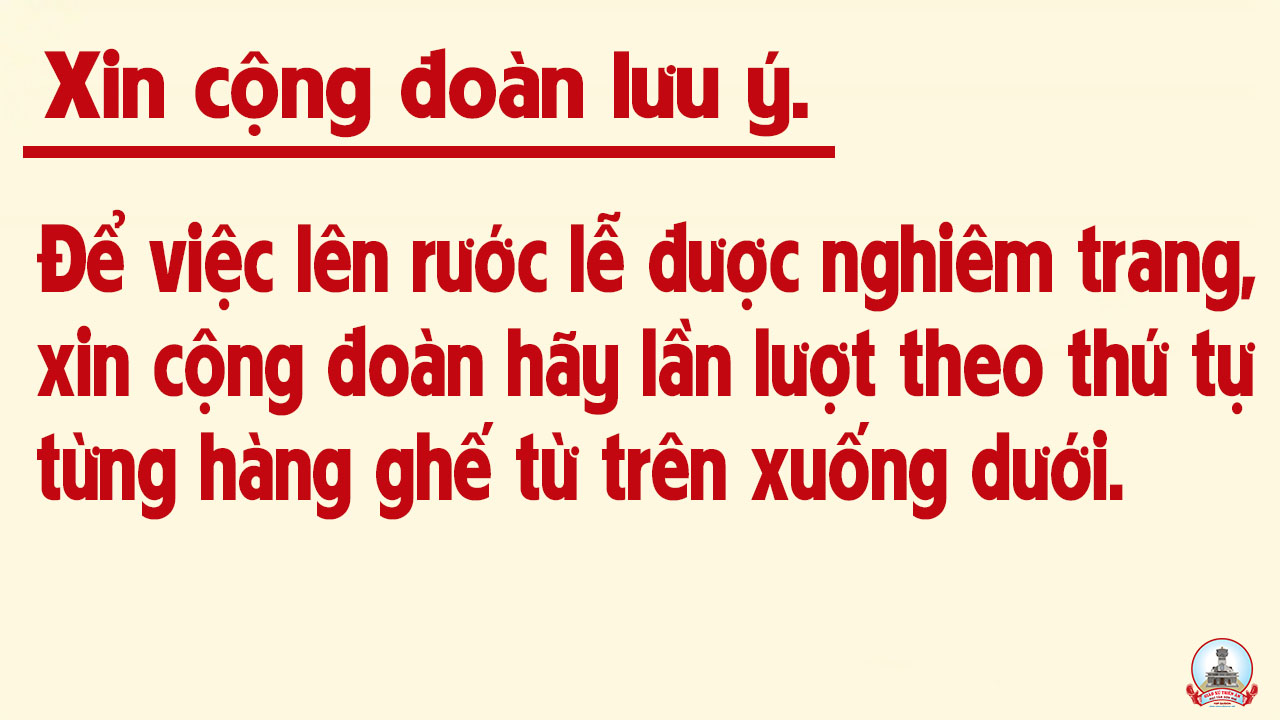 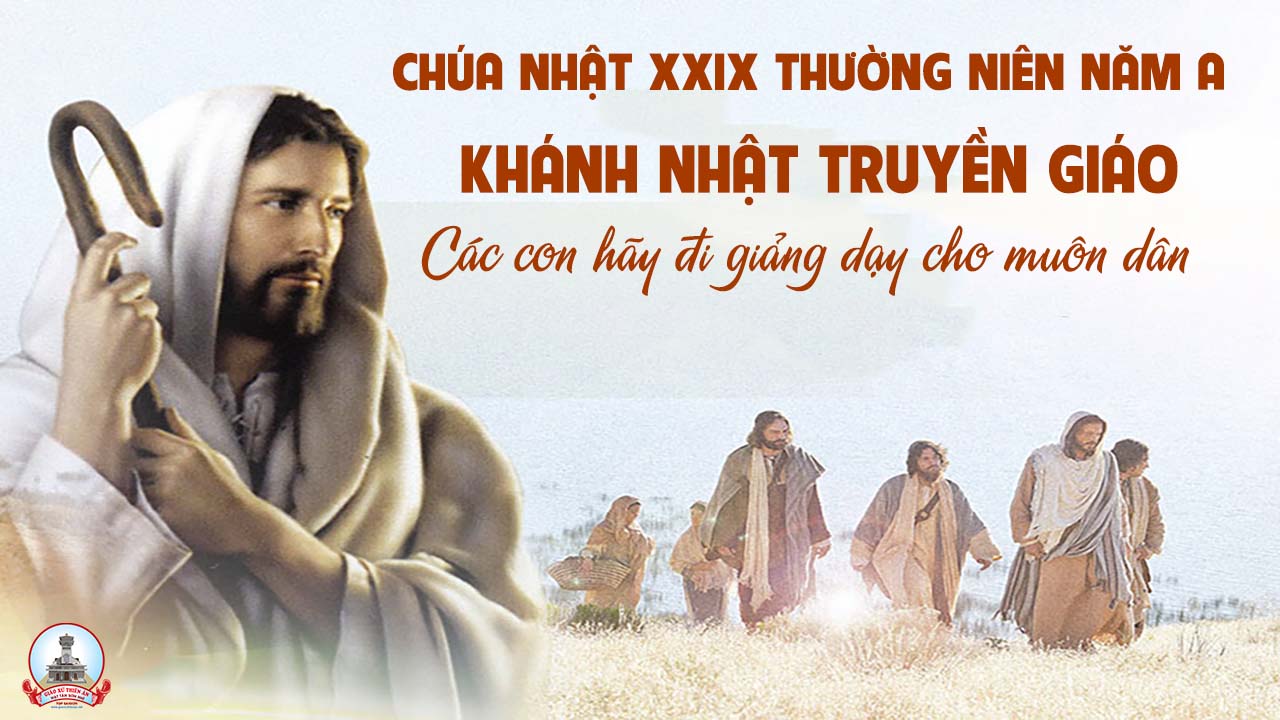 Ca Nguyện Hiệp LễTâm Nguyện Truyền GiáoGiang Tâm
Tk1: Lạy Chúa xưa Chúa phán rằng: “Lúa chính đầy đồng mà thợ gặt thì ít, anh em hãy xin Cha cho nhiều thợ gặt đến gặt lúa về.” Lạy Chúa xin sai con, nguyện hãy thương chọn con, sai con đi làm chứng nhân tình yêu của Chúa đã tặng ban trần thế bao huyền siêu.
Đk: Bước theo Ngài cùng đến khắp mọi nơi, bước theo Ngài để rắc gieo niềm vui. Sống giữa đời làm chứng nhân tình yêu vô biên của Thiên Chúa. Với ước mong được dấn thân từ đây, hiến dâng Ngài tình mến yêu nồng say. Để Nước Trời trị đến, cho trần gian rực sáng Ánh Tin Mừng.
Tk2: “Này đây muối ướp mặn đời, mong sao chẳng hề nhạt nhòa theo năm tháng, đây ánh sáng thế gian mong chẳng bao giờ tắt lịm giữa đời”. Lạy Chúa xin sai con vào giữa cuộc đời này, sai con gieo mầm sống Tin Mừng đây, tựa chút men tình yêu nồng thắm trong từng ngày.
Đk: Bước theo Ngài cùng đến khắp mọi nơi, bước theo Ngài để rắc gieo niềm vui. Sống giữa đời làm chứng nhân tình yêu vô biên của Thiên Chúa. Với ước mong được dấn thân từ đây, hiến dâng Ngài tình mến yêu nồng say. Để Nước Trời trị đến, cho trần gian rực sáng Ánh Tin Mừng.
Tk3: “Người thế sẽ biết anh em nên môn đệ Thầy vì tình yêu thương nhau. Anh em hãy yêu thương như Thầy mến yêu anh em đến cùng. Lạy Chúa xin cho con tình mến yêu nồng say, trao yêu thương dù có bao đổi thay, để thế nhân nhận ra Ngài chính là Tình Yêu.
Đk: Bước theo Ngài cùng đến khắp mọi nơi, bước theo Ngài để rắc gieo niềm vui. Sống giữa đời làm chứng nhân tình yêu vô biên của Thiên Chúa. Với ước mong được dấn thân từ đây, hiến dâng Ngài tình mến yêu nồng say. Để Nước Trời trị đến, cho trần gian rực sáng Ánh Tin Mừng.
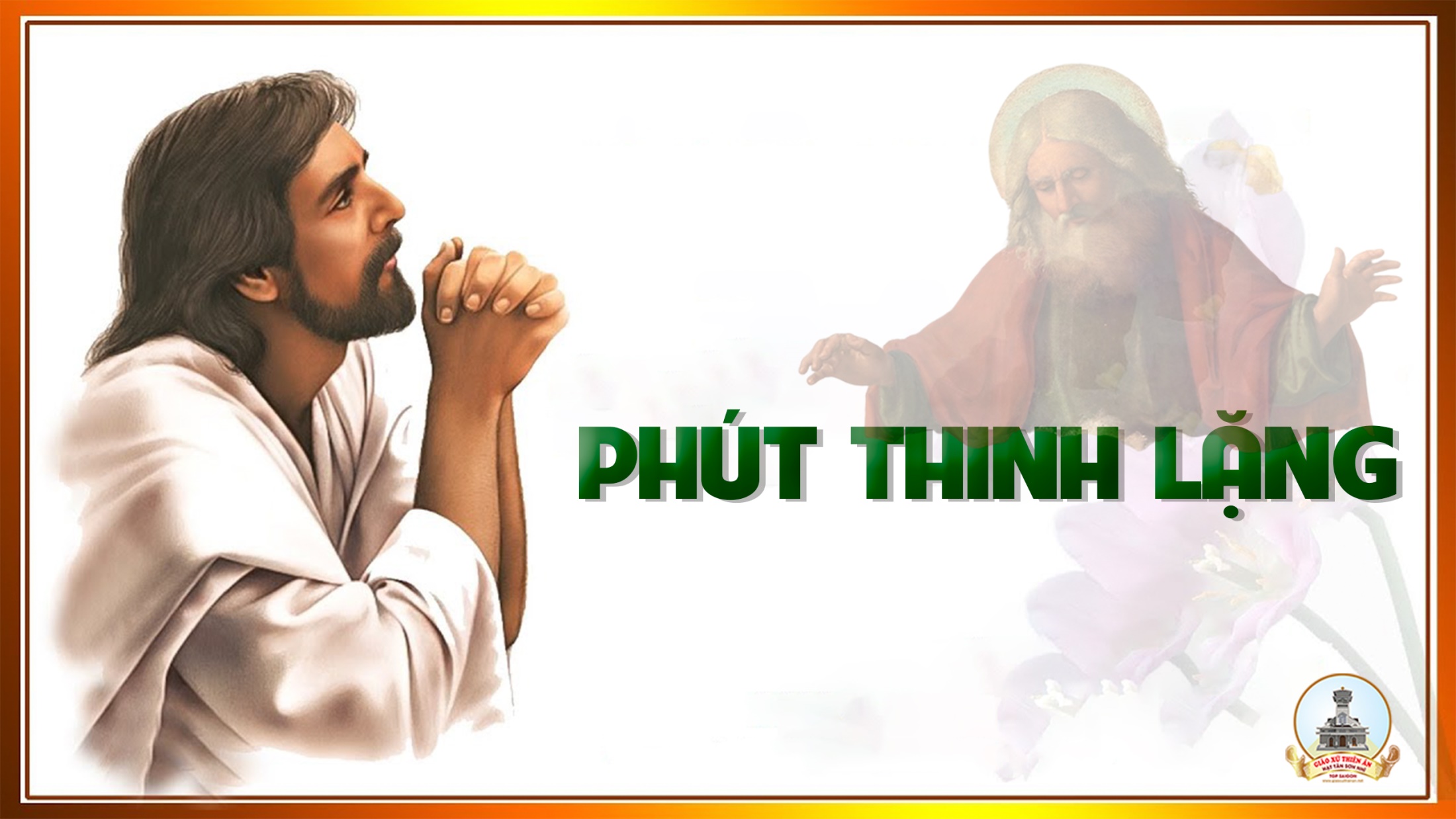 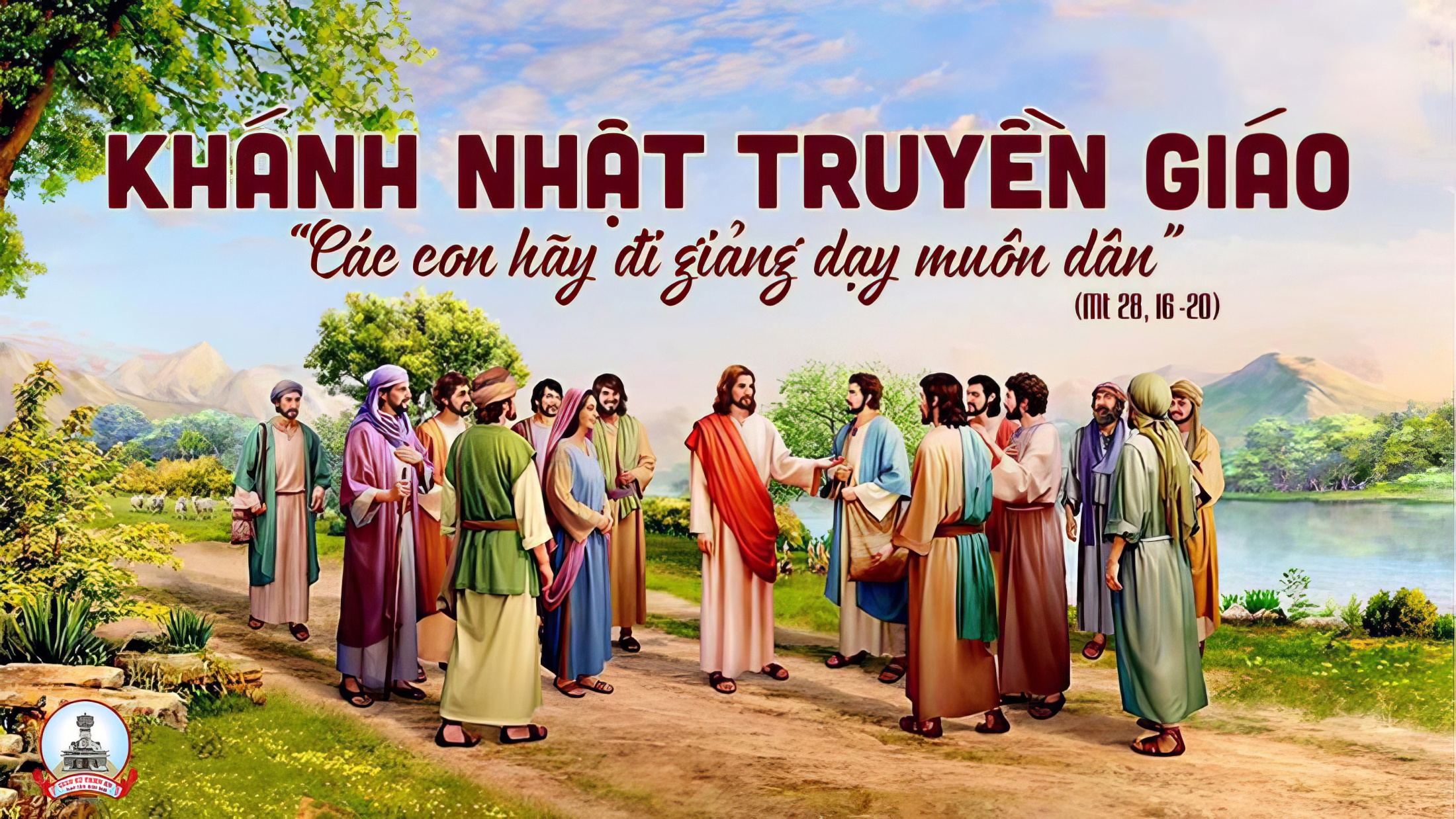 Ca Kết LễNày Chính ChúaPhạm Đức Tuấn
Đk: Này chính Chúa đã sai tôi đi. Sai tôi đi loan báo Tin Mừng. Này chính Chúa đã thánh hiến tôi. Sai tôi đi Ngài sai tôi đi.
Tk1: Sai tôi đến với người nghèo khó. Sai tôi đến với người lao tù. Mang Tin Mừng giải thoát, Thiên Chúa đã cứu tôi.
Đk: Này chính Chúa đã sai tôi đi. Sai tôi đi loan báo Tin Mừng. Này chính Chúa đã thánh hiến tôi. Sai tôi đi Ngài sai tôi đi.
Tk2: Sai tôi đến với người than khóc. Sai tôi đến với người âu sầu. Mang Tin Mừng an ủi, Thiên Chúa đã cứu tôi.
Đk: Này chính Chúa đã sai tôi đi. Sai tôi đi loan báo Tin Mừng. Này chính Chúa đã thánh hiến tôi. Sai tôi đi Ngài sai tôi đi.
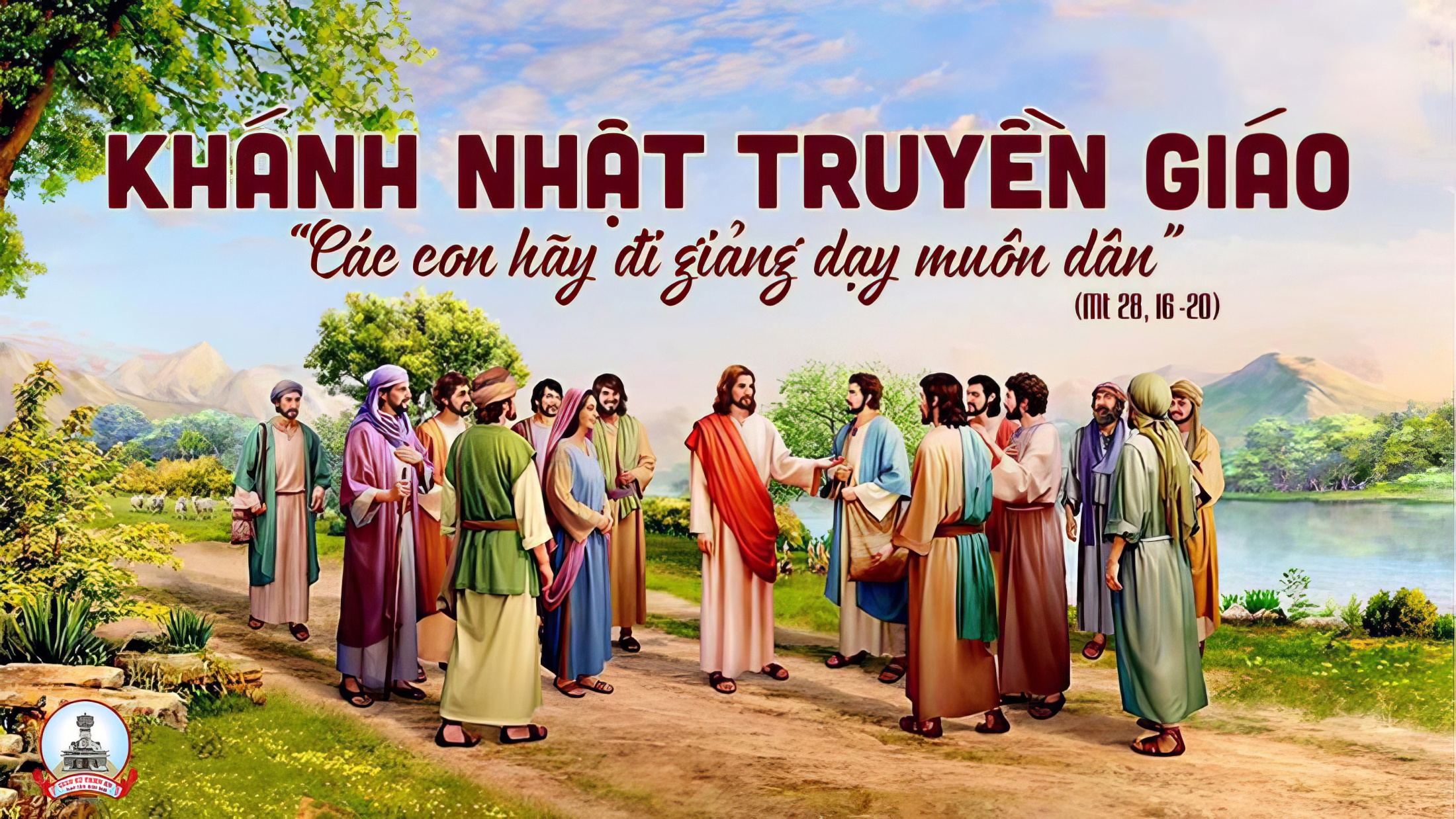